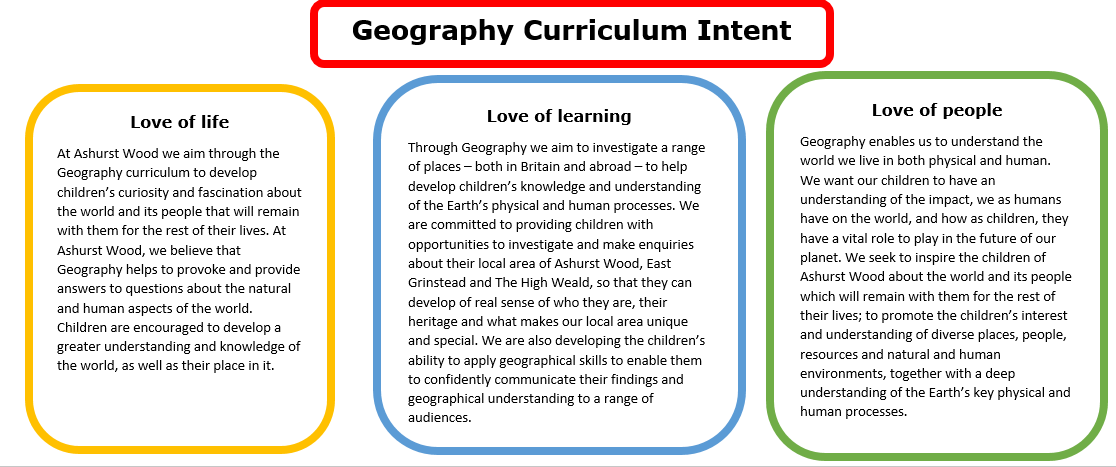 Essential Characteristics

An excellent knowledge of where places are and what they are like.
An excellent understanding of the ways in which places are interdependent and interconnected and how much human and physical environments are interrelated.
An extensive base of geographical knowledge and vocabulary.
Fluency in complex, geographical enquiry and the ability to apply questioning skills and use effective analytical and presentational techniques.
The ability to reach clear conclusions and develop a reasoned argument to explain findings.
Significant levels of originality, imagination or creativity as shown in interpretations and representations of the subject matter.
Highly developed and frequently utilised fieldwork and other geographical skills and techniques.
A passion for and commitment to the subject, and a real sense of curiosity to find out about the world and the people who live there.
The ability to express well-balanced opinions, rooted in very good knowledge and understanding about current and contemporary issues in society and the environment.
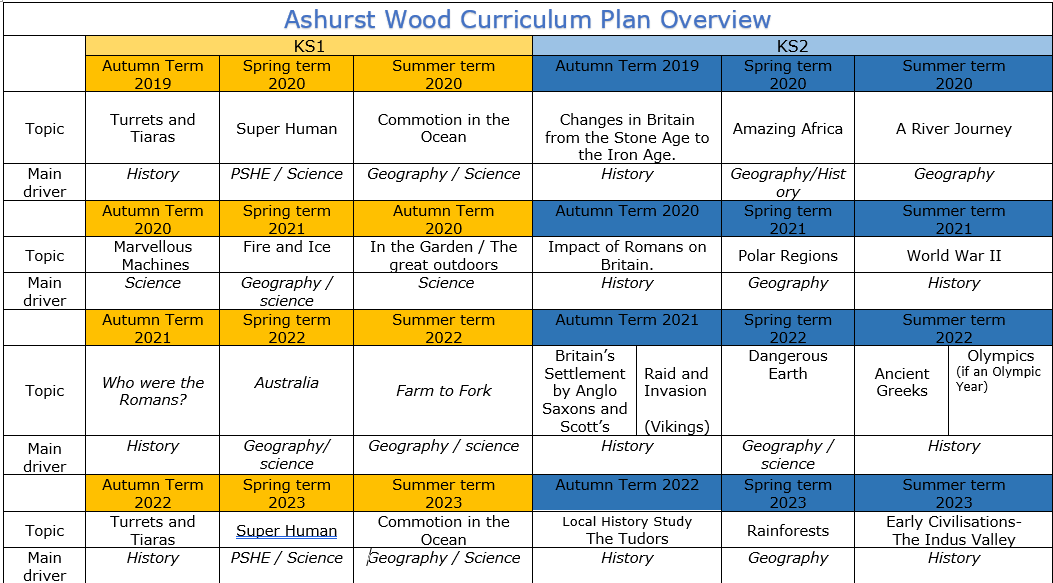 Commotion in the Ocean

Geography / Science
Amazing Africa
Geography / History
A river journey
Geography
Fire & Ice
Geography / Science
Polar Regions
Geography
Farm to Fork
Geography / Science
Dangerous Earth
Geography / science
Australia 

Geography / Science
Commotion in the Ocean
Geography / Science
Rainforests
Geography
https://www.arthurbugler.com/uploads/Curriculum/Autumn%202%20Planning/Y6%20Frozen%20Kingdom.pdf
GEOGRAPHY TEACHING AND LEARNING AT ASHURST WOOD
Our topic planning is designed so that  some topics are Geography led and the key knowledge and skills are captured in the planning and knowledge organisers. Other topics may contain geographical knowledge in addition to the main driver. All children in KS1 will study the same topic and so expectations will be different for a YR Y1 and a Y2 child. For this reason and to ensure that there is no ceiling placed on a child’s learning we have identified outcomes for all children Must (End of Y4) Should (end of Y6) Could a rich and deep understanding.
KS 2
GEOGRAPHY
At Ashurst Wood
What will children Know by the end of this topic ?
SHOULD
Name and locate some of Africa’s and cities and identify Africa’s human and physical characteristics, including hills, mountains, rivers, key topographical features and land-use patterns; and understand how some of these aspects have changed over time.
Identify and describe the geographical significance of latitude, longitude, Equator, Northern Hemisphere, Southern Hemisphere, the Tropics of Cancer and Capricorn, Arctic and Antarctic Circle, and time zones (including day and night).
Describe geographical diversity across the world.
Identify and understand African land use and economic activity including trade links, and the distribution of natural resources including energy, food, minerals, and water supplies.
Create maps of locations identifying patterns (such as: land use, climate zones, population densities, height of land
Amazing Africa
MUST

Use maps, atlases, globes and digital/computer mapping to locate Africa and describe features.
Name and locate the Equator, Northern Hemisphere, Southern Hemisphere, the Tropics of Cancer and Capricorn, Arctic and Antarctic Circle and date time zones.
Describe some of the characteristics of these geographical areas.
Describe geographical similarities and differences between countries.
Understand some of the reasons for geographical similarities and differences between countries.
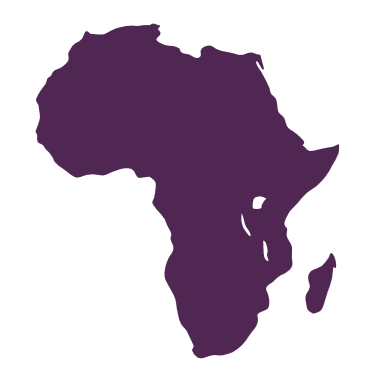 SKILLS

Collect and analyse statistics and other information in order to draw clear conclusions about locations.
Use a range of geographical resources to give detailed descriptions and opinions of the characteristic features of a location.
Compare two locations in Africa identifying and describe how the physical features affect the human activity within a location.
Analyse and give views on the effectiveness of different geographical representations of a location (such as aerial images compared with maps and topological maps - as in London’s Tube map).
Enrichment
Forest Schools
Drumming workshop
SKILLS

Ask and answer geographical questions about the physical and human characteristics of Africa.
Explain own views about Africa, giving reasons. 
Use a range of resources to identify the key physical and human features of a location.
COULD
Undertake an independent study of an African country demonstrating all their geographical knowledge and understanding.  

Understand how climate change is affecting Africa and what we can do to help.
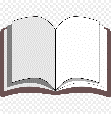 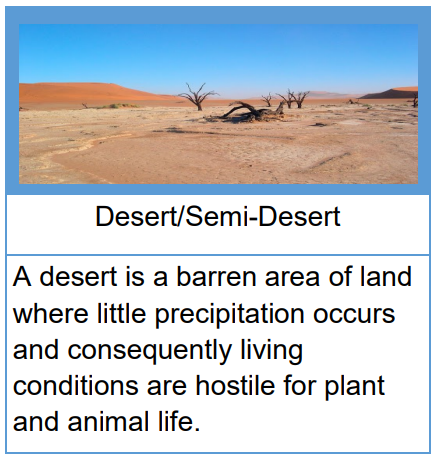 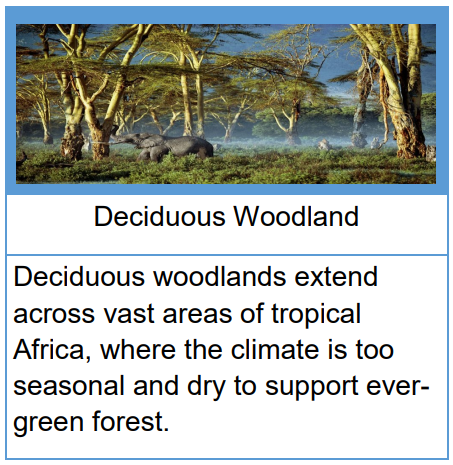 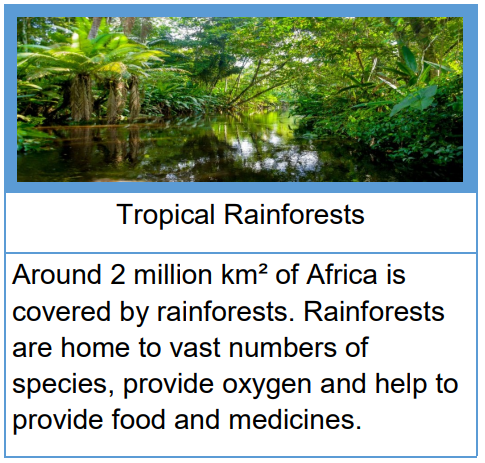 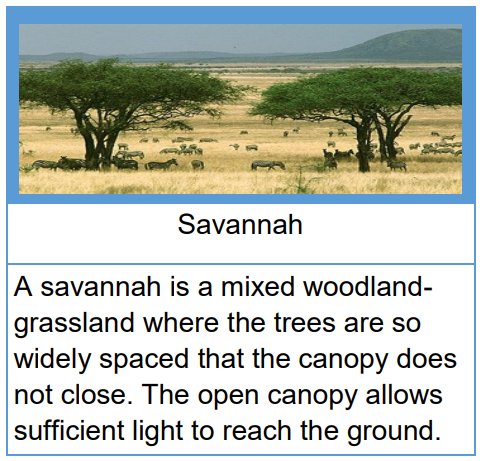 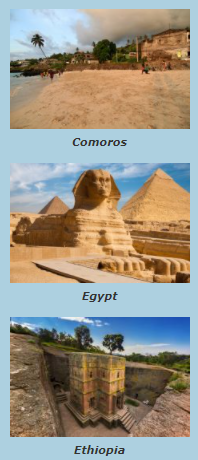 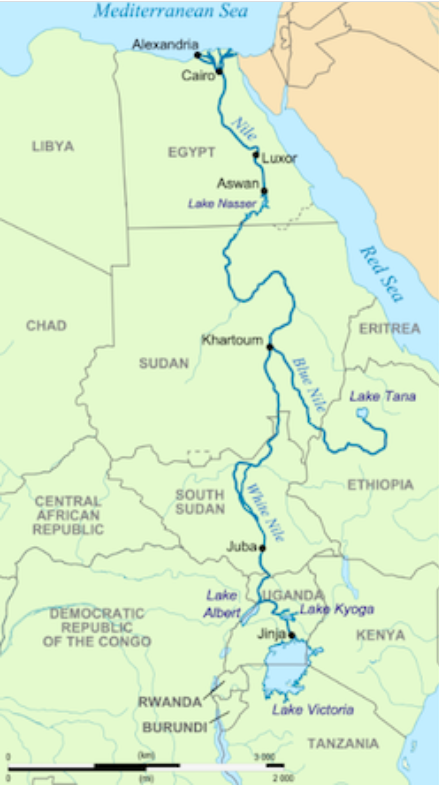 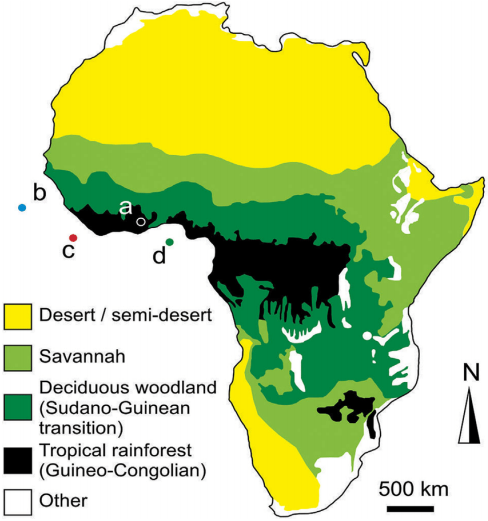 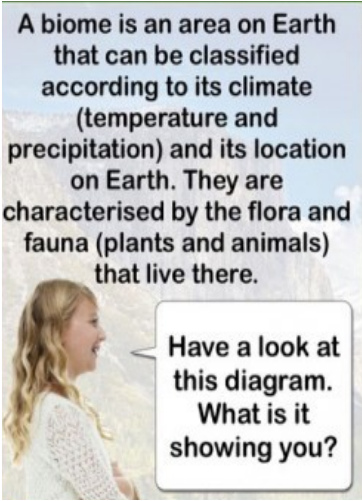 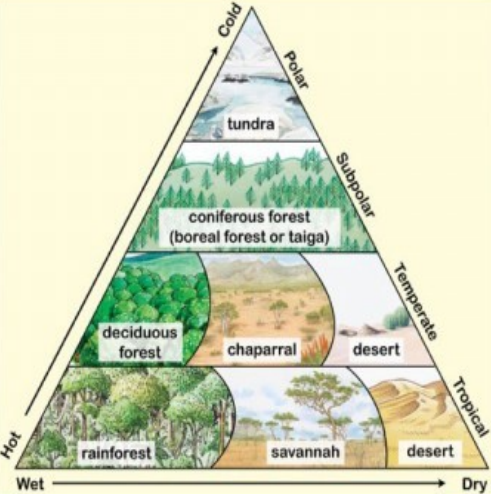 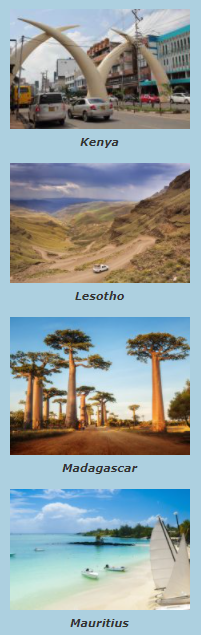 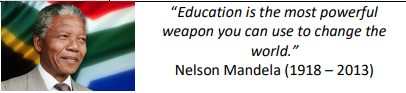 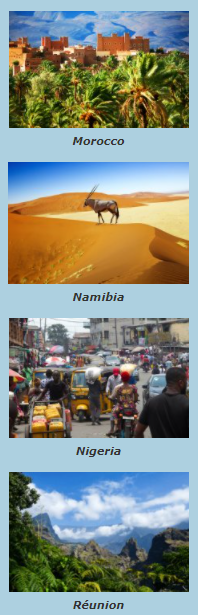 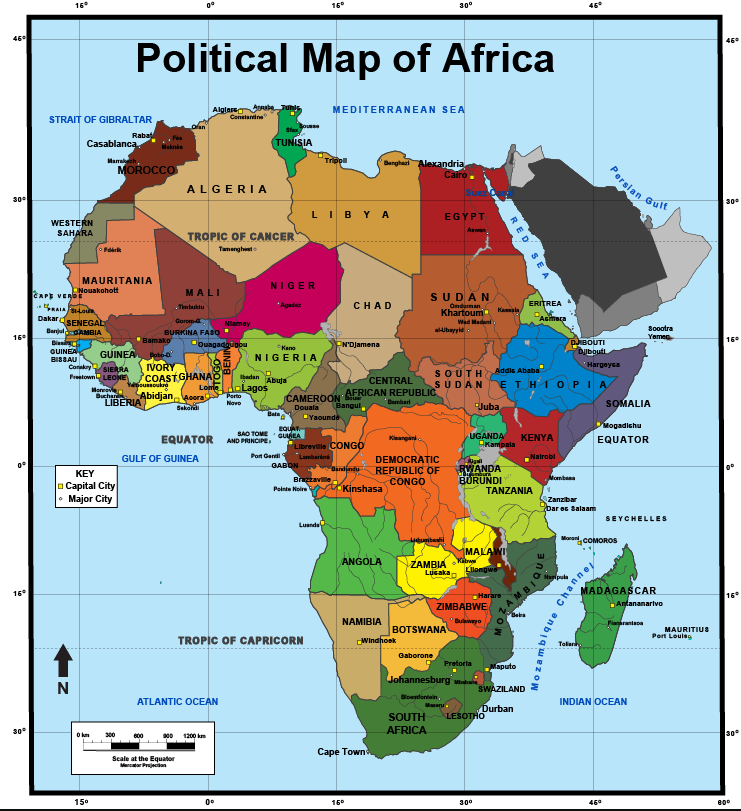 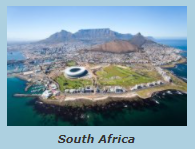 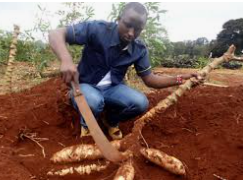 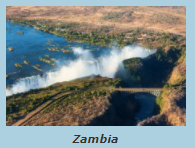 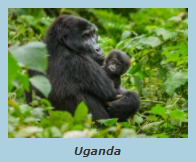 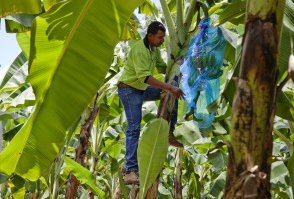